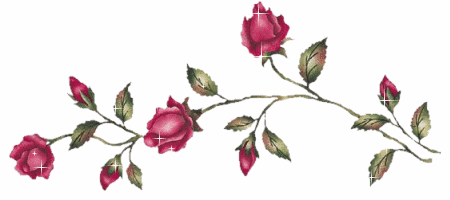 Welcome to my class
PARVIN AKTER
Lecturer, English
Rampur Ideal
 Alim Madrasah
 Sadar, Chandpur

Mobile : 01718295712
E-mail: parvinakter1335@gmail.com
I
D
E
N
TI
T
Y
Sub: English 2nd Paper
Class   : XI-XII
Unit    : Four
Topic  :Completing Sentence  
             (Part-2)

Time   :45 minutes
1.She talks   
2. The old man behaves
as if she knew everything.
we can live___.
as though he were a mad.
Our today’s topic is……
Completing sentence
Part-2
Learning outcomes
At the end of the lesson , we will be able to –
Identify the definition of completing sentence
identify the method of completing sentence
complete incomplete sentences
What is completing sentence?
When a part of a sentence is completed with a
clause or a phrase  is called a completing sentence.
Method-16: as if/ as though
Structure-1: main verb (present)+ as if/ as though+ past form(verb)

He eats  

Structure-2: verb (past) + as if/as though + past perfect

They seemed
as though he did not eat for some days.
as if I had not spoken.
Structure-3: as/as though + be verb + were

The man talks
 The girl behaves as though
as if he were the king.
her father were the president.
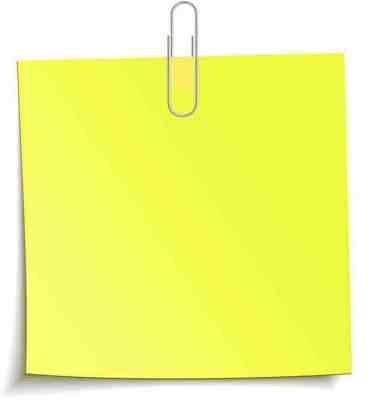 Note: The incomplete part of till can be both affirmative and negative but in case of until it will be only affirmative..
Method 17~ In case
Present + in case + present / future
He carries an umbrella
in case it rains.
Past + in case + past
She went there
in case she met her friends.
Complete the following sentences.
I waited in the station __________________.
In case you fail___________________.
Call me in case___________________.
Method-18: would that/wish/were/had
I wish
Had I much money
I were a child again.
I would have set a school.
Note: would that/ wish/were/had+ be verb                    were
Would that/wish/were/had+ other verb             could/would+ base form of verb or could have/would have+V3
Complete the following sentences…..

Had I wings like bird …………….
Would that ……………..
Method-19: No sooner had….than/Scarcely had/hardly had….when/
1. No sooner had we gone out
2. Scarcely had we gone out 
3. Hardly had we gone out
than it began to rain.
when it began to rain.
when it began to rain.
Complete the following sentences…..
No sooner had she seen the baby,……………
2. Scarcely had we reached the station……..
3. Hardly had his father reached home……………….
Time: 5 minutes
Individual Work
Complete the following sentences……..

She behaves as if………………
 I wish ……………
She starts early in case……………..
No sooner had we finished our work……………
Scarcely had the thief seen the police…………….
Method-20: If
Structure 1: If + Present simple + Future Simple
1.If it rains, 
2. If you come in time,
I shall not start for college.
I shall go with you.
Structure 2:  If + Past Indefinite + would/could + verb (present form).
1. If it rained,
I would not start for college.
Complete the following sentences……
# If you do not respect others___________
# If he came, _________________
Structure-3: If + Past Perfect + would have/could have + Verb (past participle form)

Ex. If I had read attentively,
I would have made a good result.
Structure-4: Had + verb( Past Participle form) + would have/could have + verb ( past participle form)

Ex. Had she gone there,
she could have met her parents.
Structure-5: If + subject + were + would + verb ( present form)

Ex. If I were a queen,
I could have help the poor .
Method-21: if/whether or if/whether….not
She asked me

I asked him

Mother asked me whether
if/whether my name is Sumi.
if/whether his mother was well or not.
I will go to college or not.
I do not know…………………….
Father asked his son whether………………
The old man asked his sons……………
Completing the sentences
Method-22: as
Structure: as+ past+ past

1. As she grew older 
2. As the thief saw the police
she became weak.
he raw away.
More examples

The fog disappeared as
Do as
As you sow
the sun rose.
as she tells you.
so ( shall ) you reap.
Pair Work
Time: 3 mins
I asked her if/ whether ______________________________
If I had a car_______________________________________
I would go there if______________________________________
  Had she studied attentively______________________
Do the work as__________________
Method -23: when/whenever
Past + when + past
The students stood up
when the teacher entered the class.
Present + when + present/future
 Call me
when you have finished/ you will finish.
More examples…..
When it was raining
1971 is the year
3. She becomes happy
she was sleeping.
when Bangladesh became independent.
whenever she sees him.
Method-24: what/whatever
I like

Whatever he says

What is lotted
what she says.
is false/is true/is wrong/is correct.
cannot be blotted.
Completing the sentences
I like what______________
Whatever they do___________________
I understood what___________________
Method-25:how/however/where/wherever
This is the method 

However strong you may be

This is the place 

She will find you
how I solve the problem.
you cannot overcome this problem.
where my mother was born.
wherever you are.
Home Work
We shall go if_________________
Hardly had she seen me,____________
If you came in time,____________
As she was young,______________
I went to college in case,________________
Let him do ________________
No sooner had I reached there____________
This is the place ______________
The baby is sleeping ______________
If I had finished my work in due time,_____
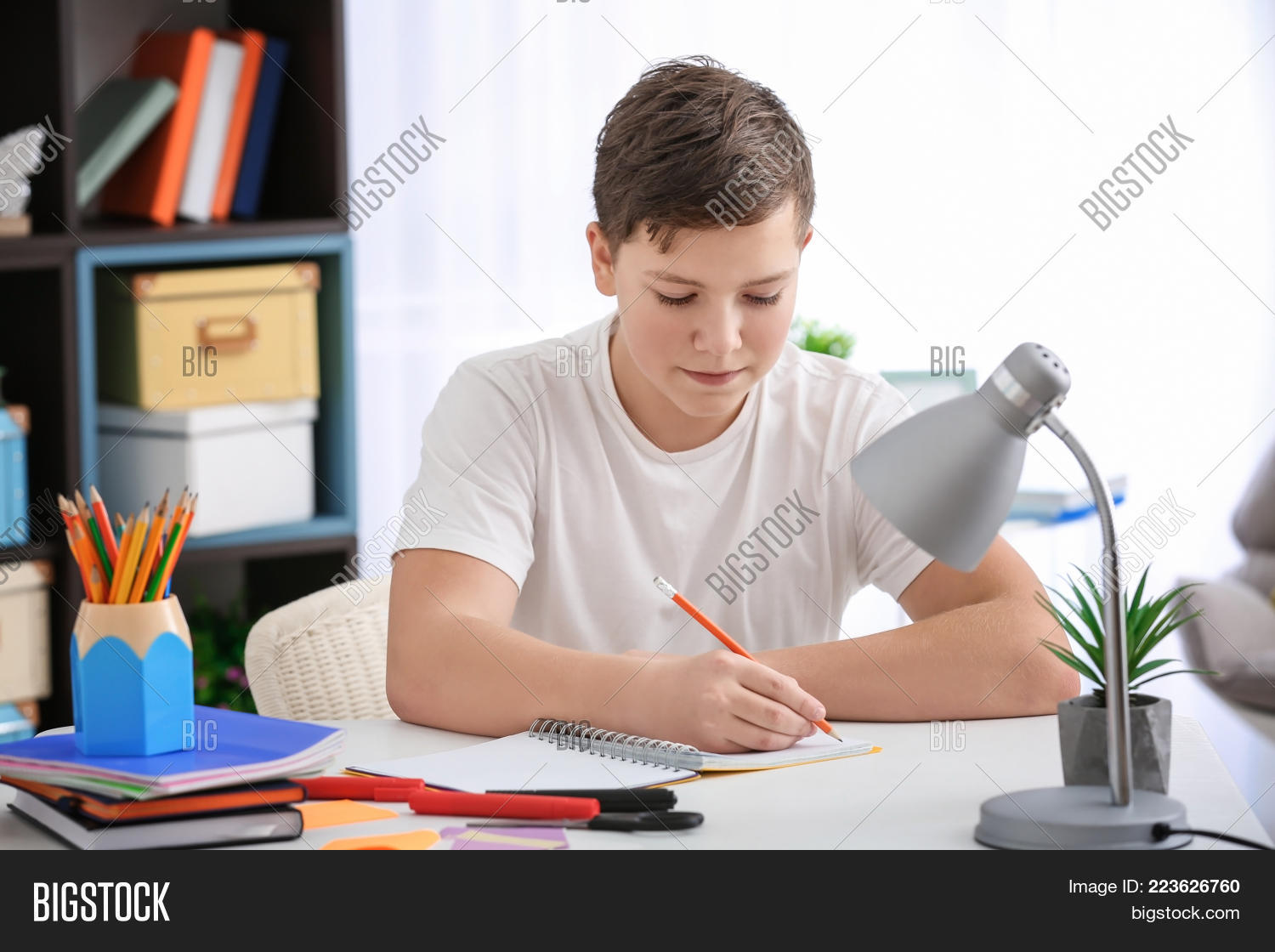 Thanks to all
See you again in the next class.